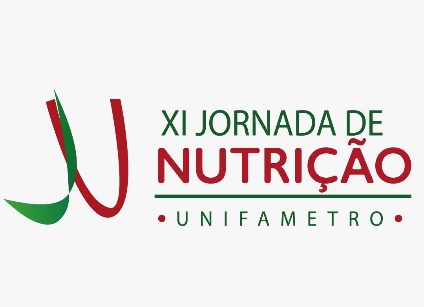 INSERIR A ÁREA TEMÁTICA DO TRABALHO
Título do trabalho
Relator
Autores
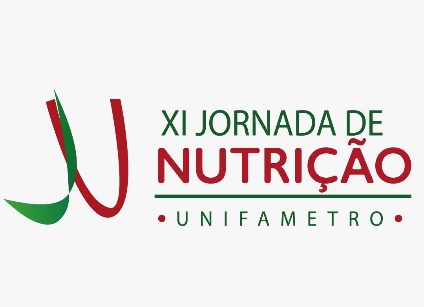 INTRODUÇÃO
Apresente em tópicos os pontos centrais de seu objeto de estudo;
Fundamente com as referências centrais de seu trabalho;
Encadeie as ideias com coerência e coesão;
Fundamente com suas principais referências no formato ABNT ao final de cada slide:
HOBEL, C.J.; ARORA, C.P. Cardiovascular disease risk factors for women. A life course-events perspective. Biopolymers and Cell., v.26, n.2,p.567-578, 2010.
2
28/02/2025
[Speaker Notes: Siga as recomendações quanto ao tamanho da letra no template;]
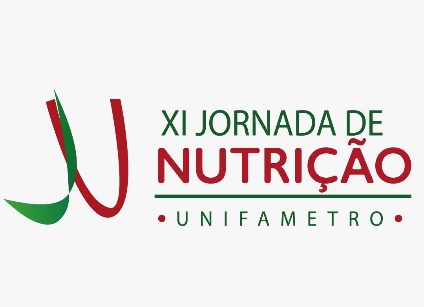 OBJETIVO
Apresente o objetivo geral de seu trabalho;
3
28/02/2025
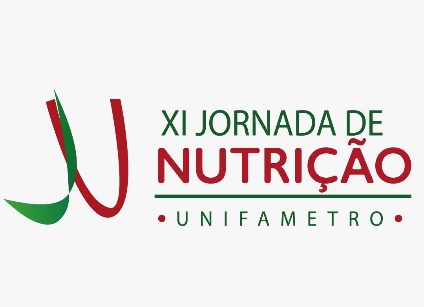 METODOLOGIA
Apresente os pontos principais de sua metodologia:
Tipo de estudo
Local da pesquisa
Sujeitos do estudo (se há);
Abordagem metodológica;
Análise dos resultados;
Aspectos éticos e legais do estudo;
4
28/02/2025
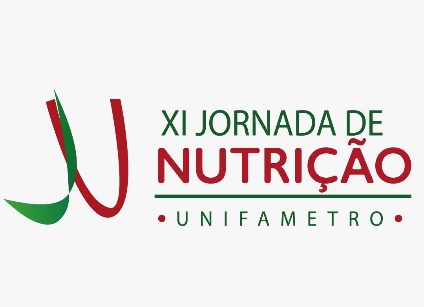 RESULTADOS E DISCUSSÃO
Sessão mais importante do trabalho;
Ilustre com imagens, quadros e tabelas;
Fundamente com referências atuais;
No mínimo, 4 slides de sua apresentação;
Fundamente com suas principais referências no formato ABNT ao final de cada slide:
HOBEL, C.J.; ARORA, C.P. Cardiovascular disease risk factors for women. A life course-events perspective. Biopolymers and Cell., v.26, n.2,p.567-578, 2010.
5
28/02/2025
[Speaker Notes: *Evite:
-Parágrafos longos;
-Citações extensas;
-Slides com muitas imagens e informações;
-Tabelas extensas com letras de difícil visualização;
-Imagens sem indicação da fonte;]
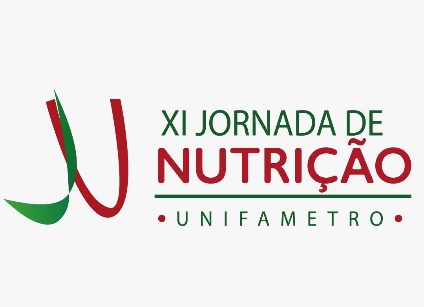 CONCLUSÃO
Síntese formulada a partir de seus resultados;
Proposições para novas pesquisas;
Limitações do estudo;
6
28/02/2025
[Speaker Notes: *Conclua com base nos resultados encontrados;
*Seja objetivo;
*Não insira citações nesta seção;]
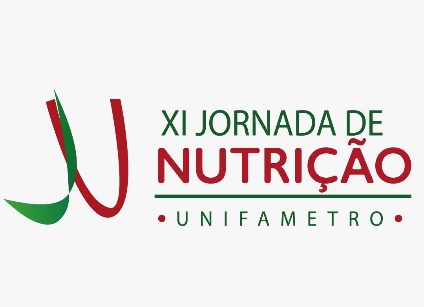 INSERIR A ÁREA TEMÁTICA DO TRABALHO
Título do trabalho
Relator
Autores